Diagnostic, analyse et plan d'actions de remise à niveau des tunnels de la Région Wallonne
Rudi NOEL, Premier attachéPierre GILLES, Inspecteur général
Et nos tunnels à nous ?
2016 : Saga tunnels à Bruxelles
Mais dès l’été 2015 : réflexion globale initiée à la DGO1
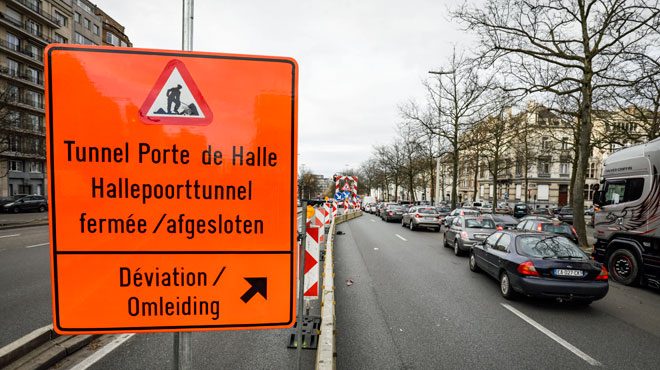 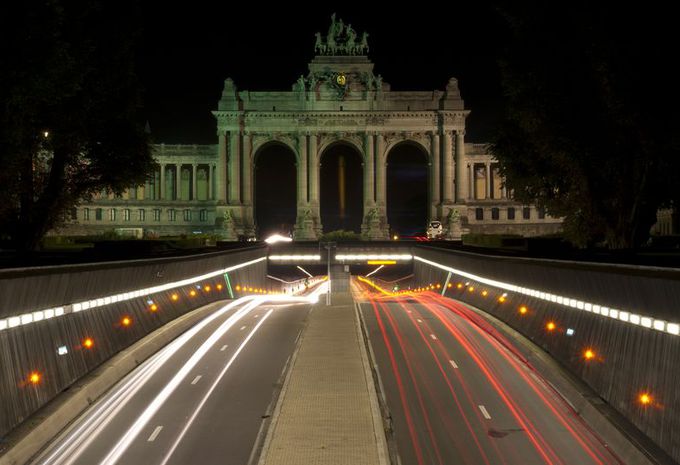 Gestion actuelle des tunnels
Partie GC
règlement de gestion des ouvrages d’art
Mais difficulté d’accès : idéal étant hors trafic donc de nuit
Partie EM
Vision transversale pour certains tunnels
Réglementation différente selon les tunnels
Gestion cas par cas pour la majorité des tunnels

       Souhait d’une vision cohérente de tous nos tunnels
? Tunnel ?
C’est quoi un tunnel ?
Pas de définition officielle
Directive 2004/54/CE : 500 m + RTE
France : 300 m
DGO1 : Nécessité d’un équipement EM spécifique : éclairage de jour, pompe, … 
Longueur minimale : 25 m
54 tunnels de caractéristiques très différentes
Schéma directeur de rénovation - Objectifs
Niveaux de services du tunnel idéal
Eléments à rénover ou à mettre à niveau Idéal => Réaliste
Priorisation des réhabilitations
Programmation budgétaire
Inspection GC et EM de chaque tunnel
Schéma directeur de rénovation - Exigences
La sécurité des usagers ;
L’aspect visuel des installations et les services aux usagers ;
La gestion dans le cadre des STI (Système de Transport Intelligent) et des routes intelligentes avec une centralisation des informations et du pilotage ;
La conformité avec les normes européennes et les législations applicables ;
Les bonnes pratiques de maintenance ;
La durabilité de l’infrastructure ;
Marché d’étude
BG, Lombardi
27 avril 2017 - 26 octobre 2018
4 parties :
Partie 1 : tunnel de Frasnes (Couvin) en cours de projet ;
Partie 2 : tunnels de la liaison autoroutière E40-E25 (5) ;
Partie 3 : tunnels du réseau structurant (29) ;
Partie 4 : tunnels du réseau non structurant (19) ;
Stratégie générale
Établir une catégorisation des tunnels de la R.W.
1. Les tunnels de l’axe A602 (A26) / E25 (Cointe – Kinkempois - …)
2. Les tunnels de 500 à 1000 m du réseau structurant
3. Les tunnels de 300 à 500 m du réseau structurant
4. Les tunnels inférieurs à 300 m du réseau structurant
5. Les tunnels de 500 à 1000 m du réseau non structurant
6. Les tunnels de 300 à 500 m du réseau non structurant
7. Les tunnels inférieurs à 300 m du réseau non structurant
Cadre d’analyse fonctionnelle 
	Infrastructure, équipements GC & EM
Stratégie générale
Fonctions opérationnelles
Fonctions de sécurité
Prévenir les incidents
Limiter les conséquences d’un incident
Mise en sécurité des usagers
Favoriser l’intervention des secours
Fonctions de gestion de trafic
Au début, pendant la gestion de l’incident
Inspection de l’infrastructure et des équipements
Remise en service
Stratégie générale
Moyens associés pour assurer la sécurité
Moyens techniques (équipements GC & EM)
Moyens humains (internes et externes au SPW)
Moyens organisationnels (procédures - PIU)
Moyens complémentaires (Rf GC & EM)
Analyse des ouvrages actuels
Démarche de comparaison (conformité – écarts)
Analyse croisée avec les inspections  actions  budget
Inspection GC
Examen visuel
Sondage marteau
Enrobage + carbonatation : 1/100 m , piédroits et plafond
Pas de démontage de parement
Hors trafic donc de nuit
Inspection GC
Rapport avec constats et photos
Relevé sous forme de déroulé
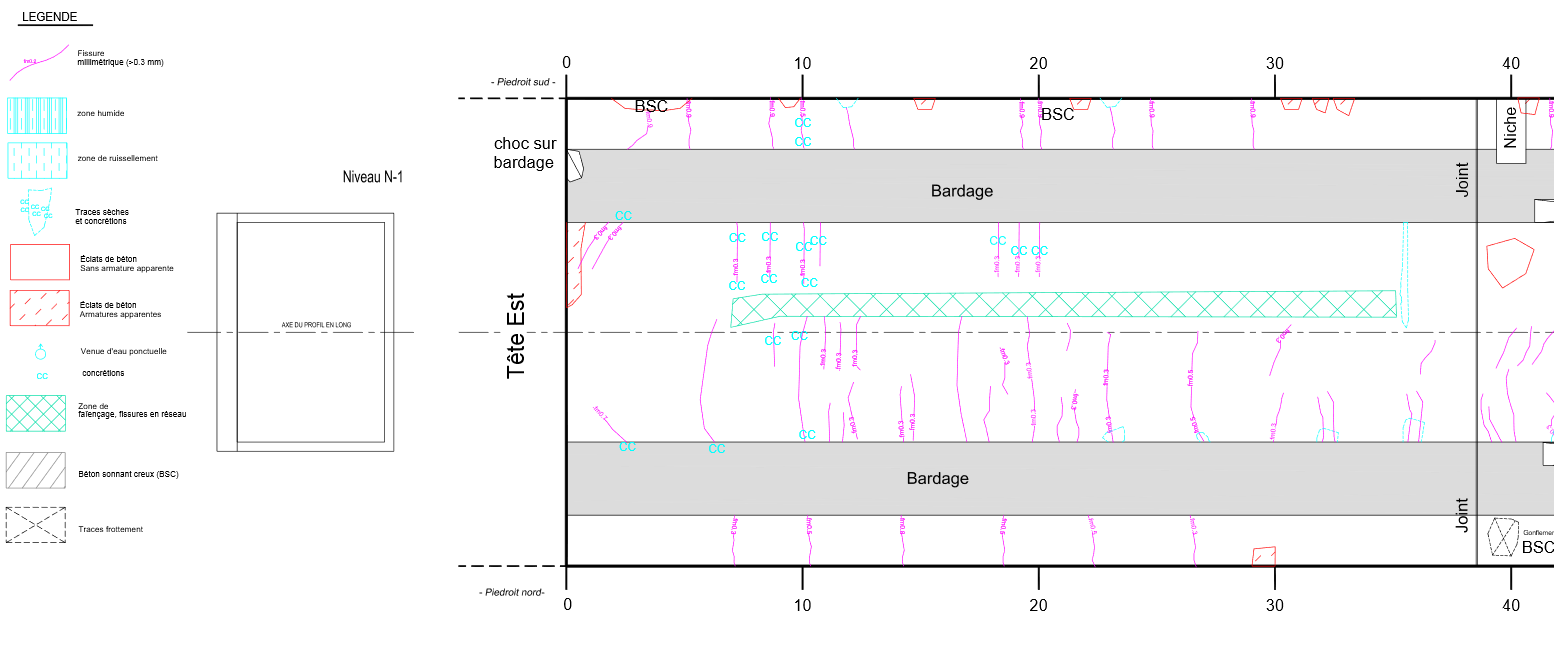 Inspection électromécanique
Analyse préalable par ouvrage
Inventaire matériel et historique des équipements
Comparaison avec les niveaux de service attendus
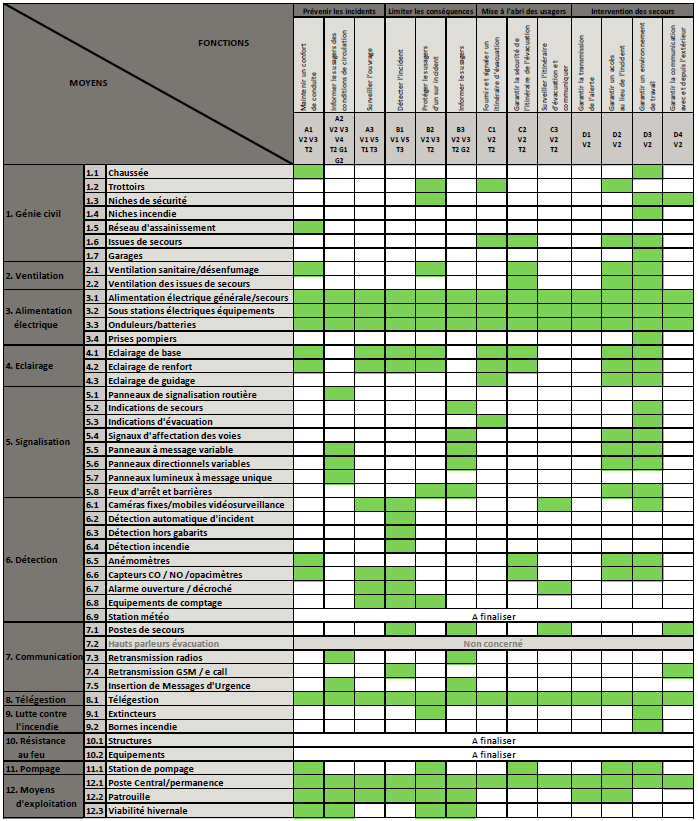 Inspection électromécanique
Inspection sur le terrain
Examen visuel des équipements
Test de fonctionnement des équipements
Test de performance (éclairage, ventilation)
Test de la chaine de commande
Livrables
Livrable global
Stratégie générale = définition du tunnel « high level »
Schéma directeur d’exploitation
Livrables
Livrable individuel par ouvrage
Fiche descriptive
Schéma des fonctions requises
Schéma directeur DIU
Rapport d’inspection
Analyse des avantages/inconvénients 
	des solutions techniques/financières
Rapport d’ordre de priorité – Plan d’action
Tableau budgétaire
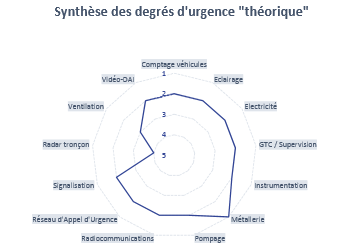 Merci de votre attention